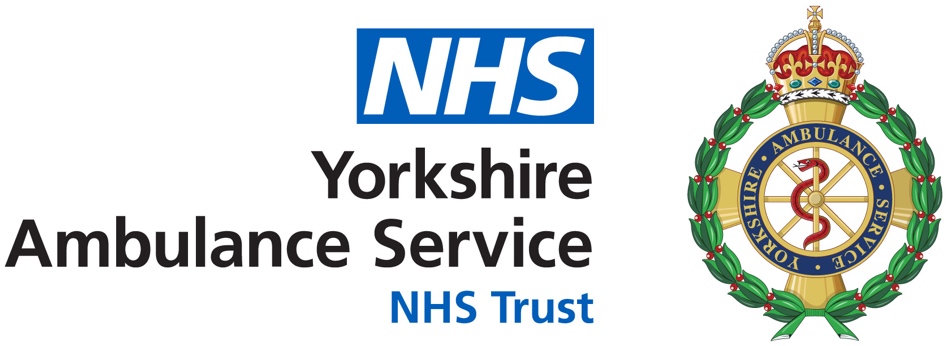 Healthcare impacts of climate change
Alexis Percival, Energy and Sustainability Manager
Yorkshire Ambulance Service
Key climate-driven impacts on healthcare
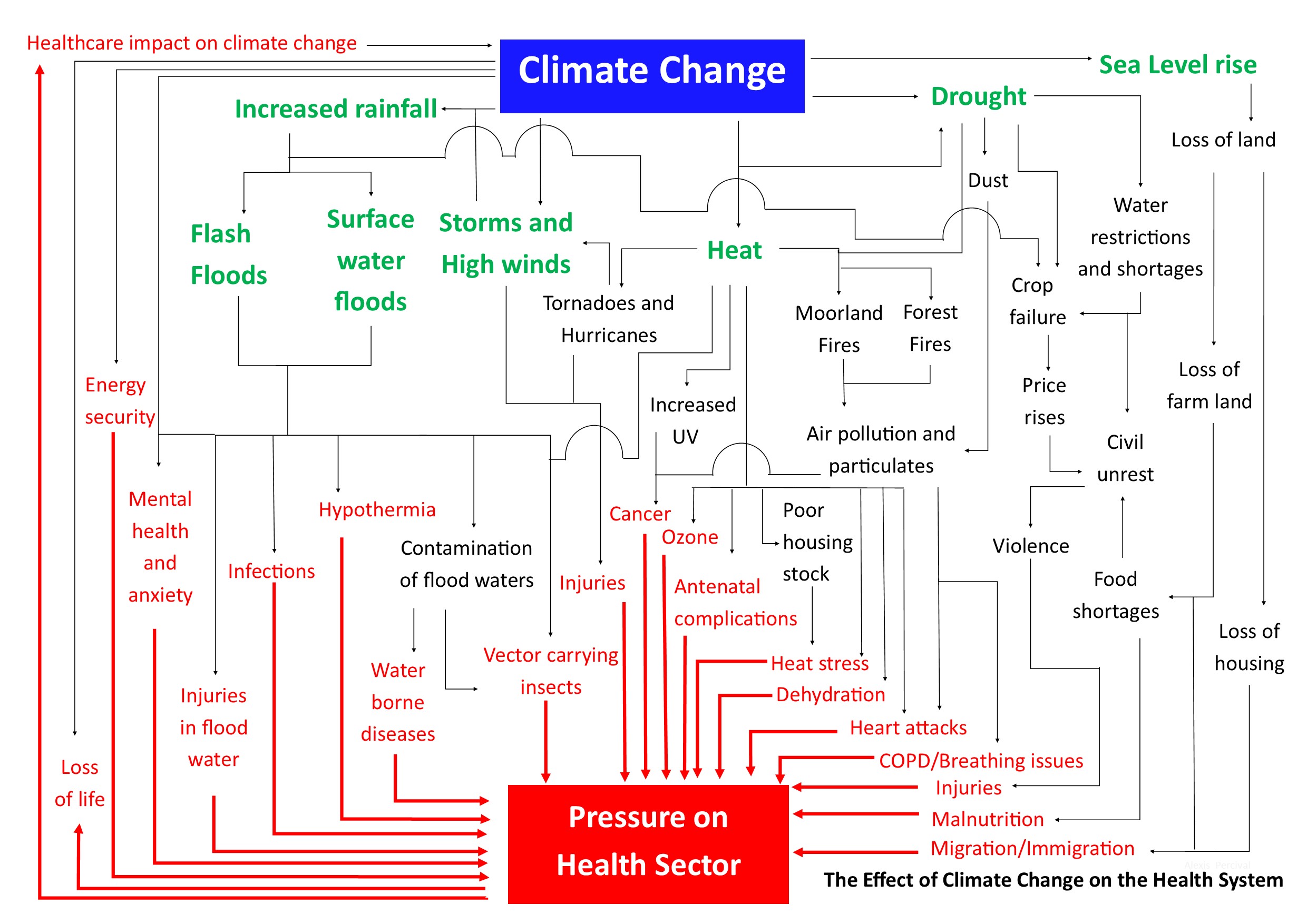 Impacts on the health service felt now
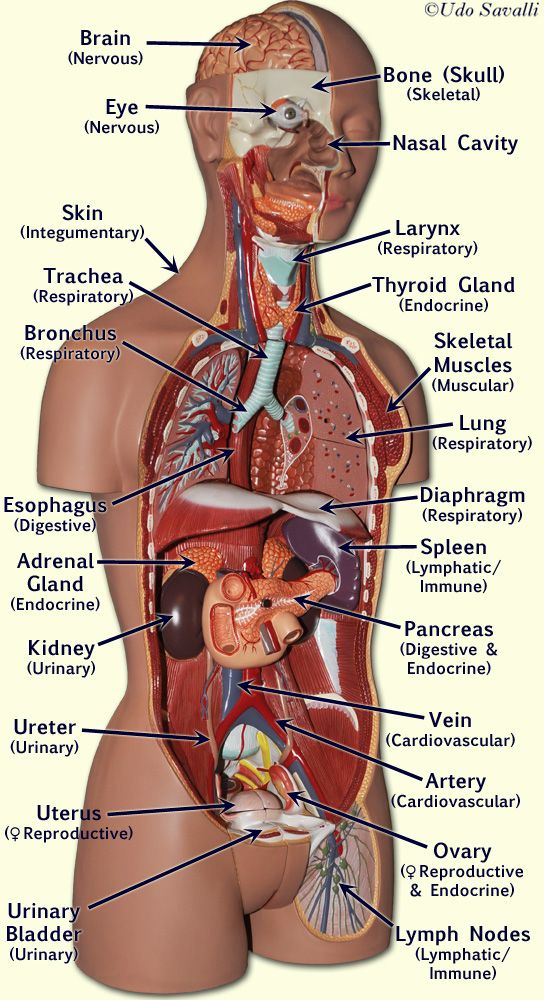 Mental Health issues
Skin cancer
Impact of Climate Change on the human body
Heart Attacks
Breathing issues
COPD
Asthma
Insect vector carrying diseases
Malnutrition
Dehydration and kidney issues
Foetal abnormalities
Pandemics and infectious diseases
Potential impacts: Short term – next 5 to 10 years
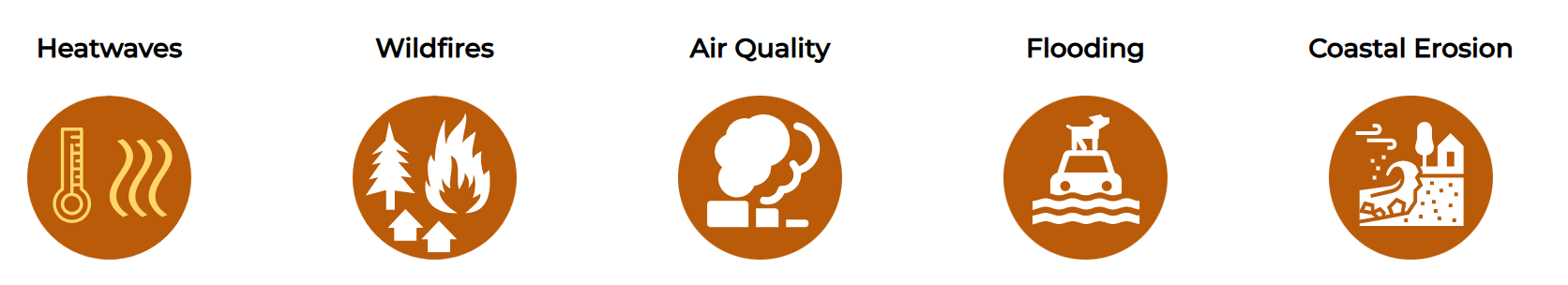 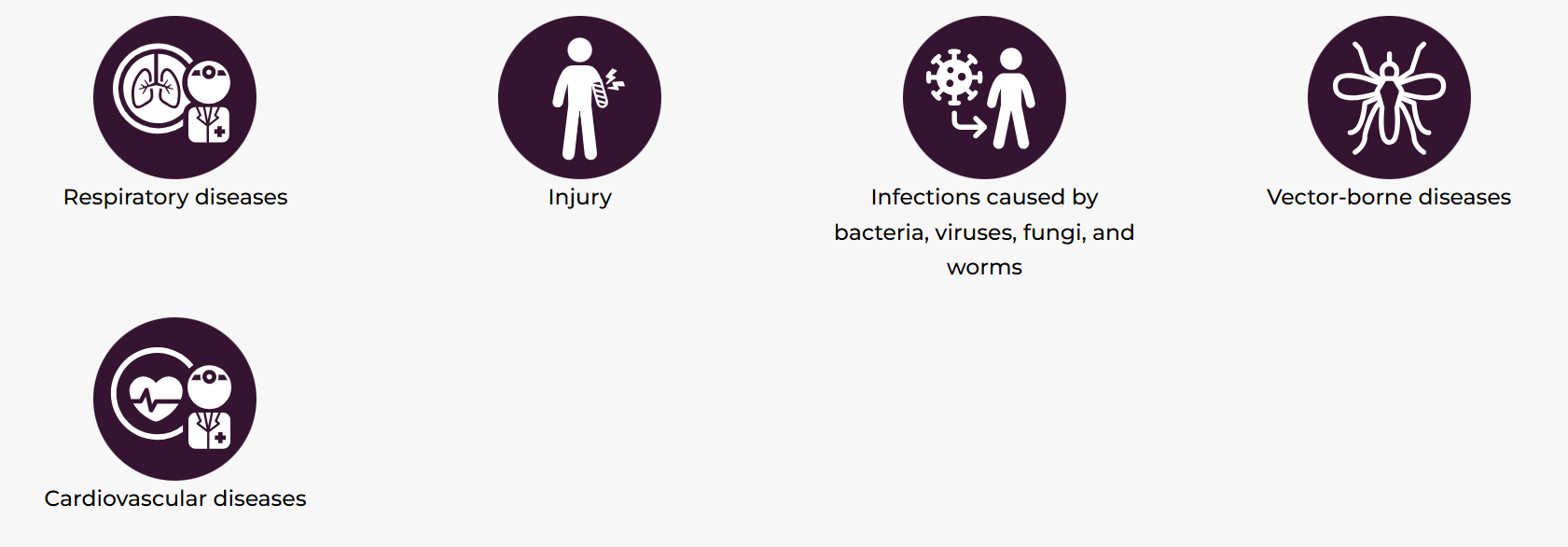 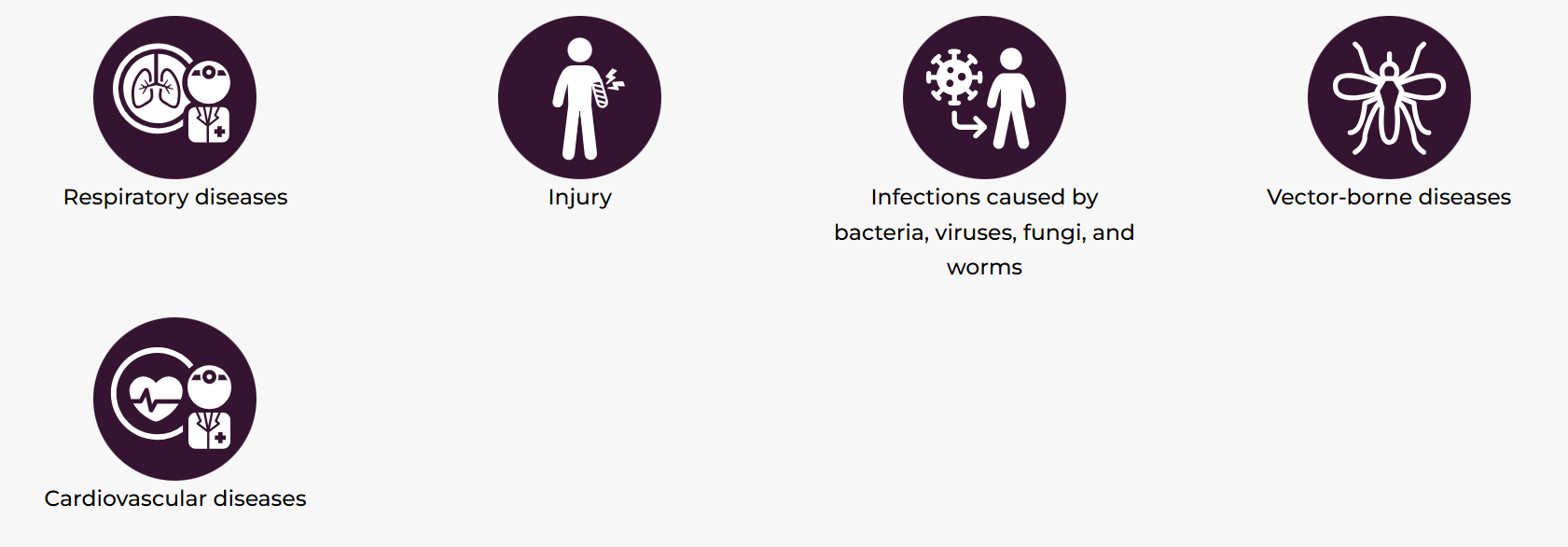 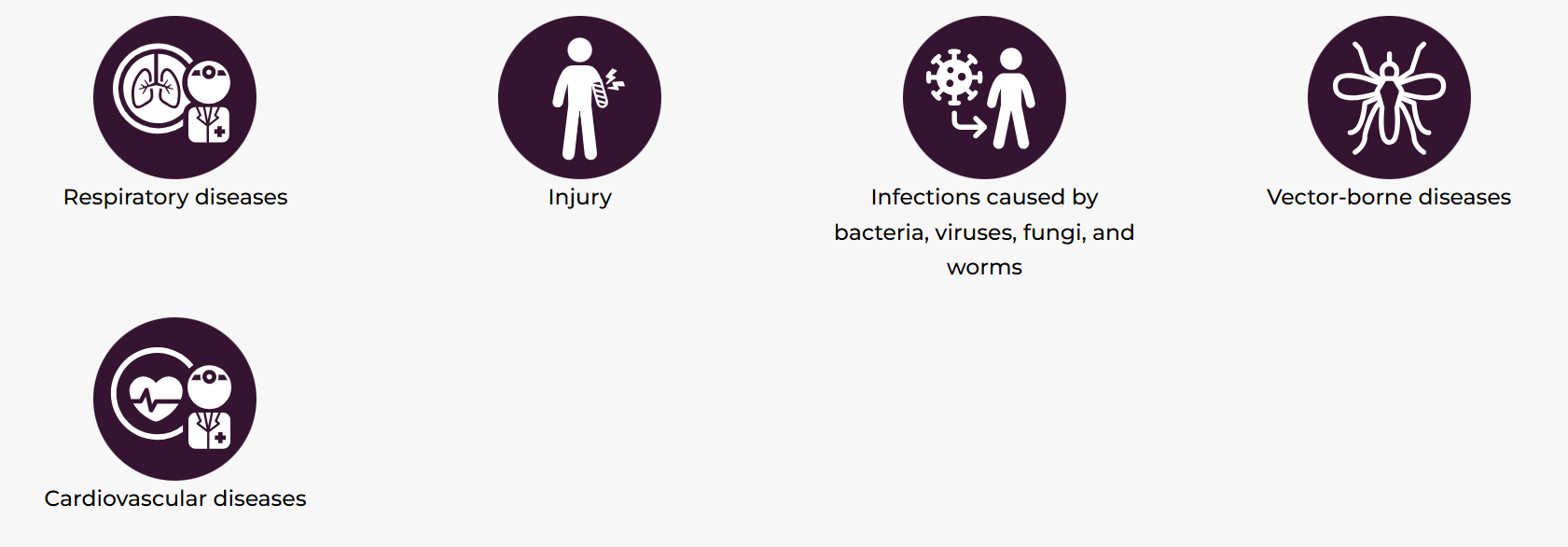 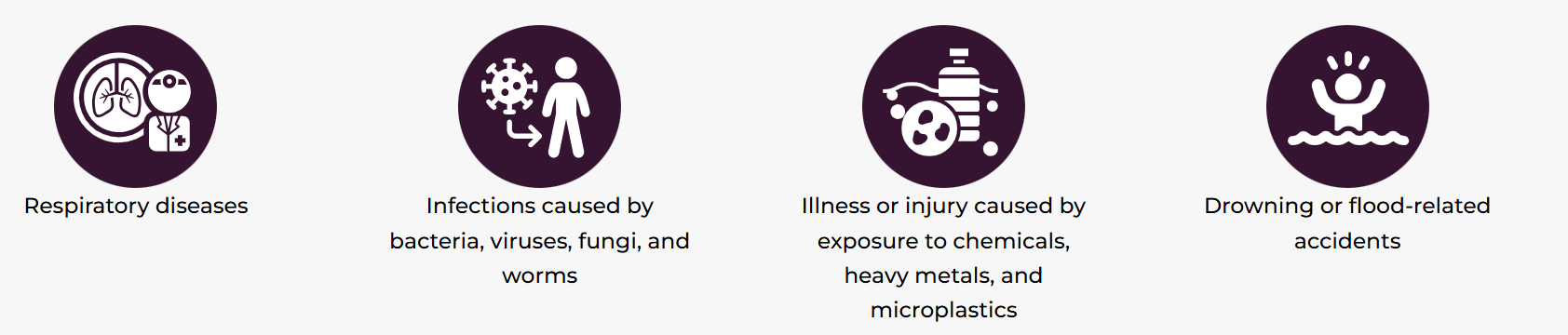 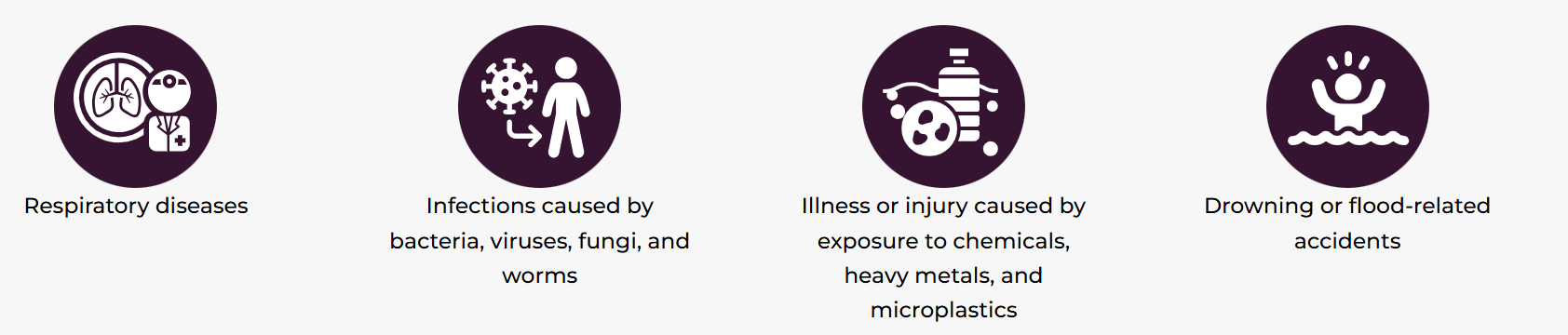 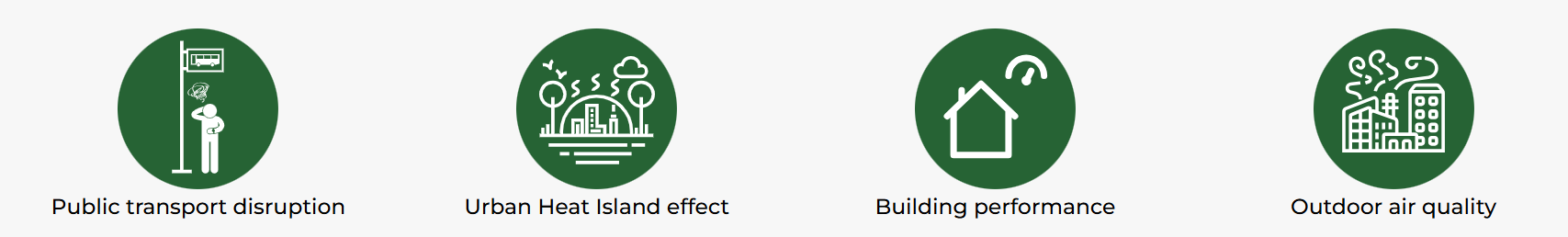 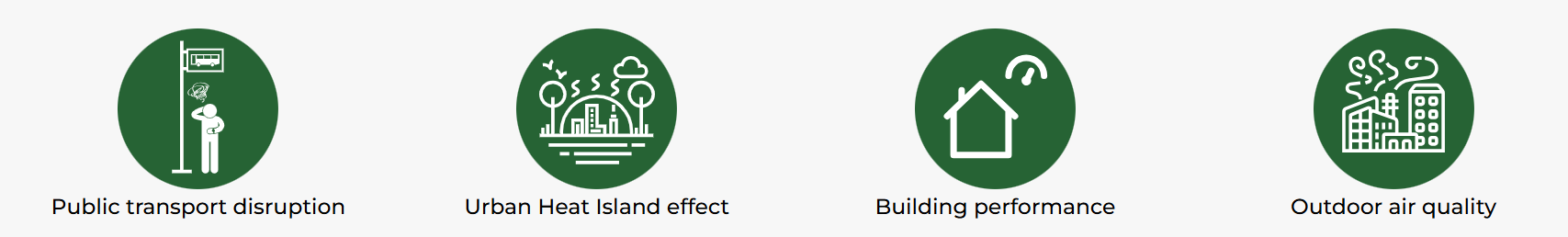 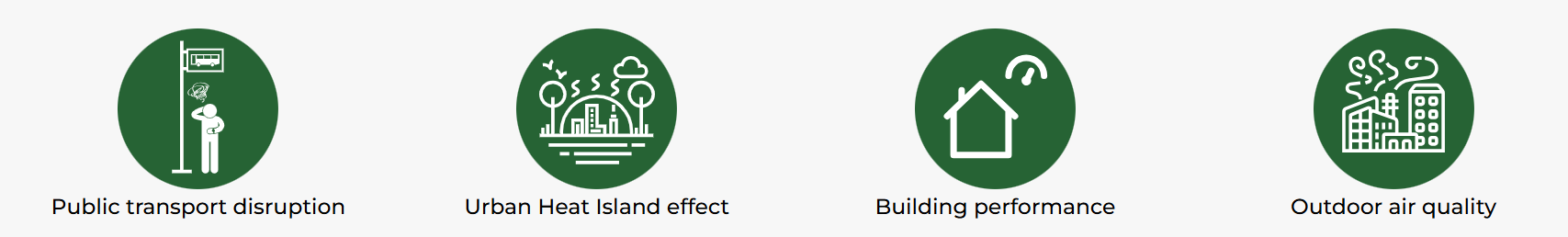 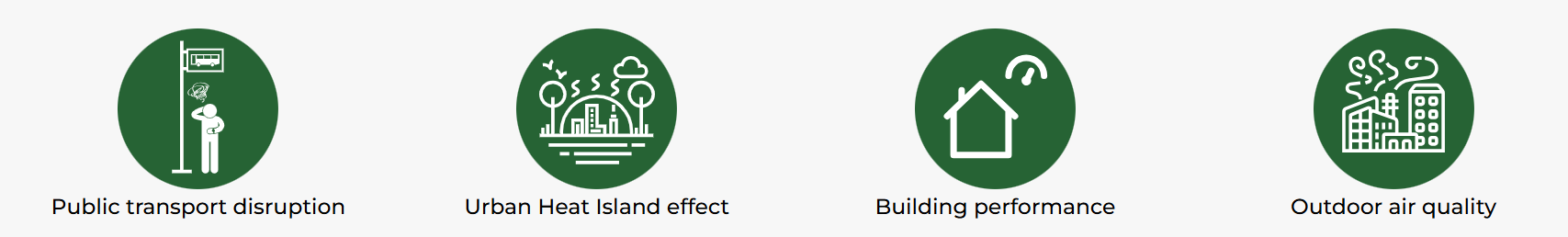 LCAT: Local Climate Adaptation Tool
Potential impacts: Medium term -10 to 24 years
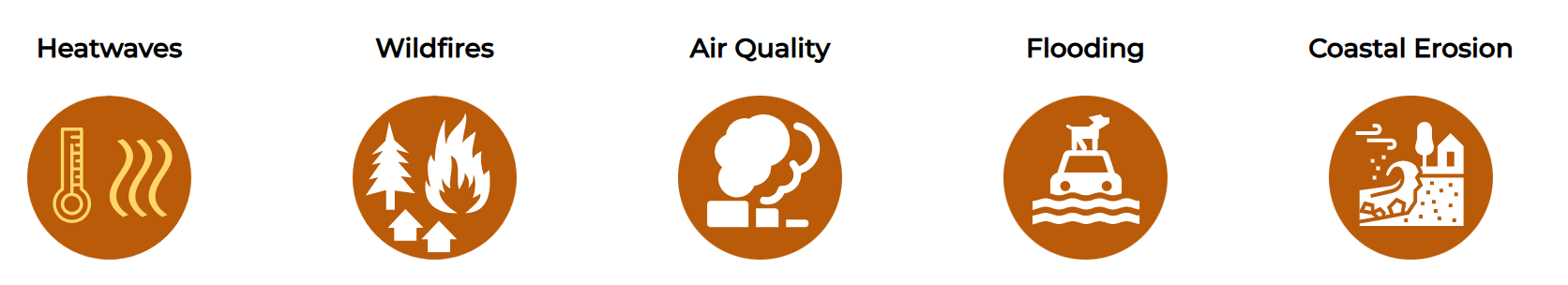 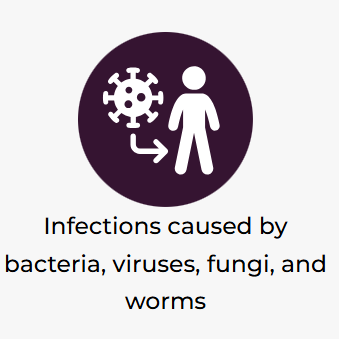 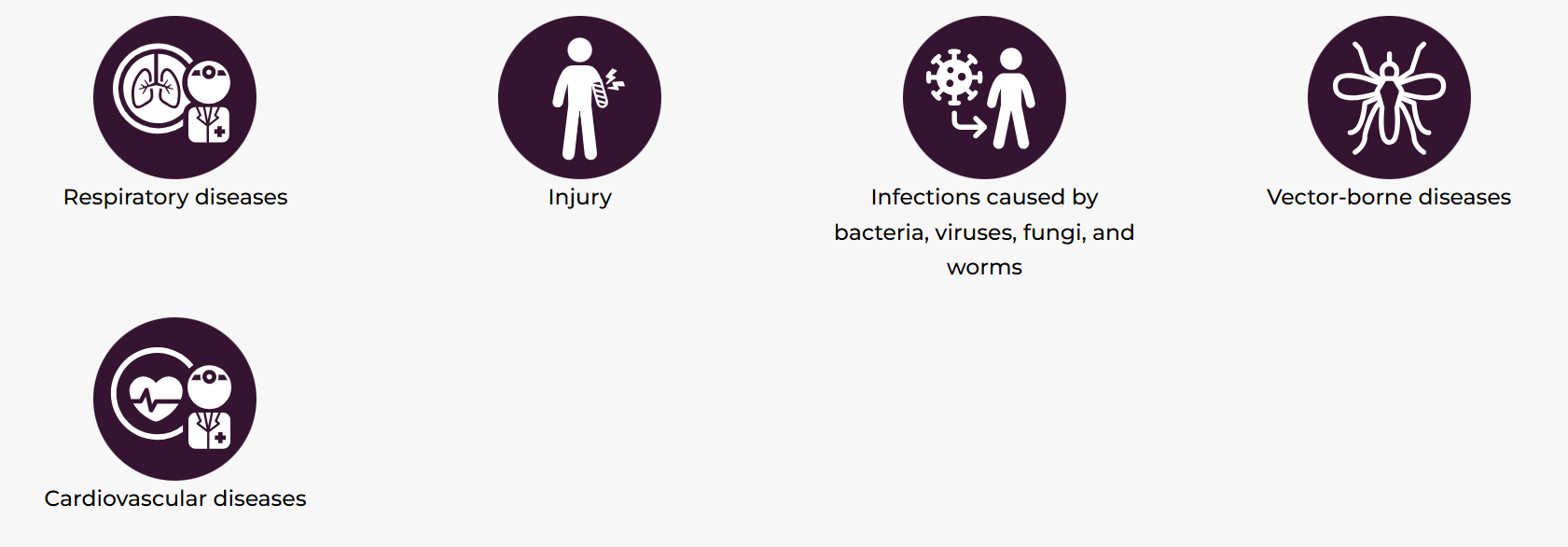 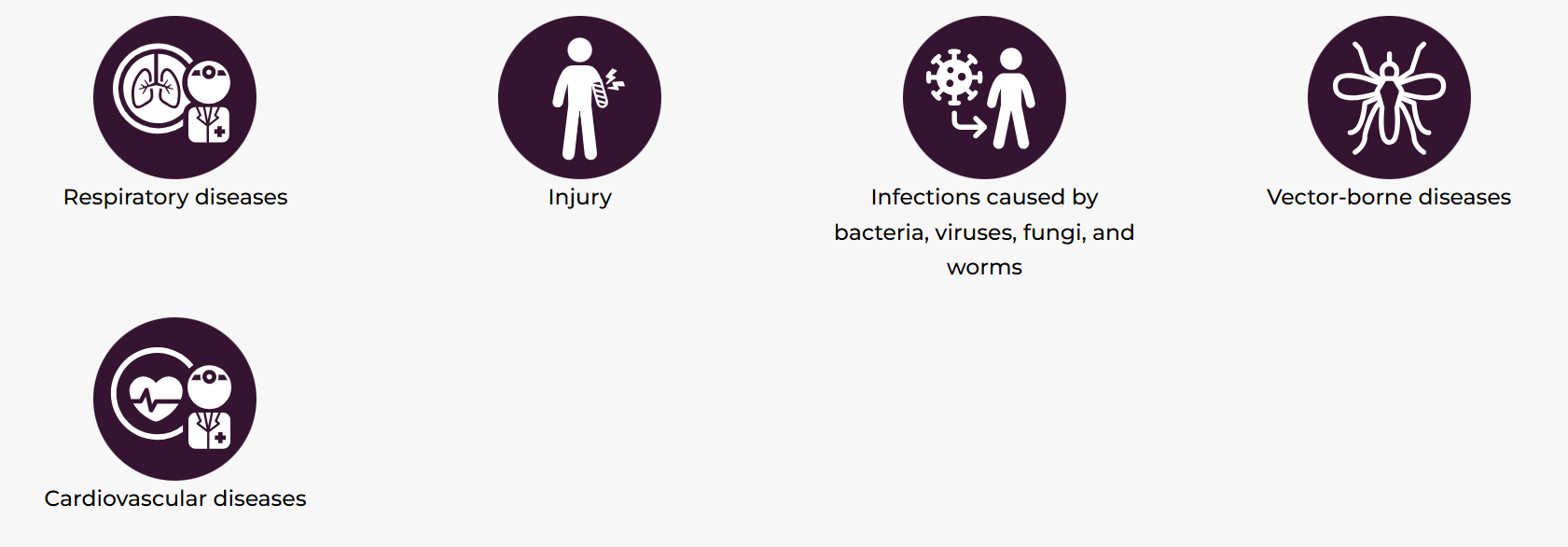 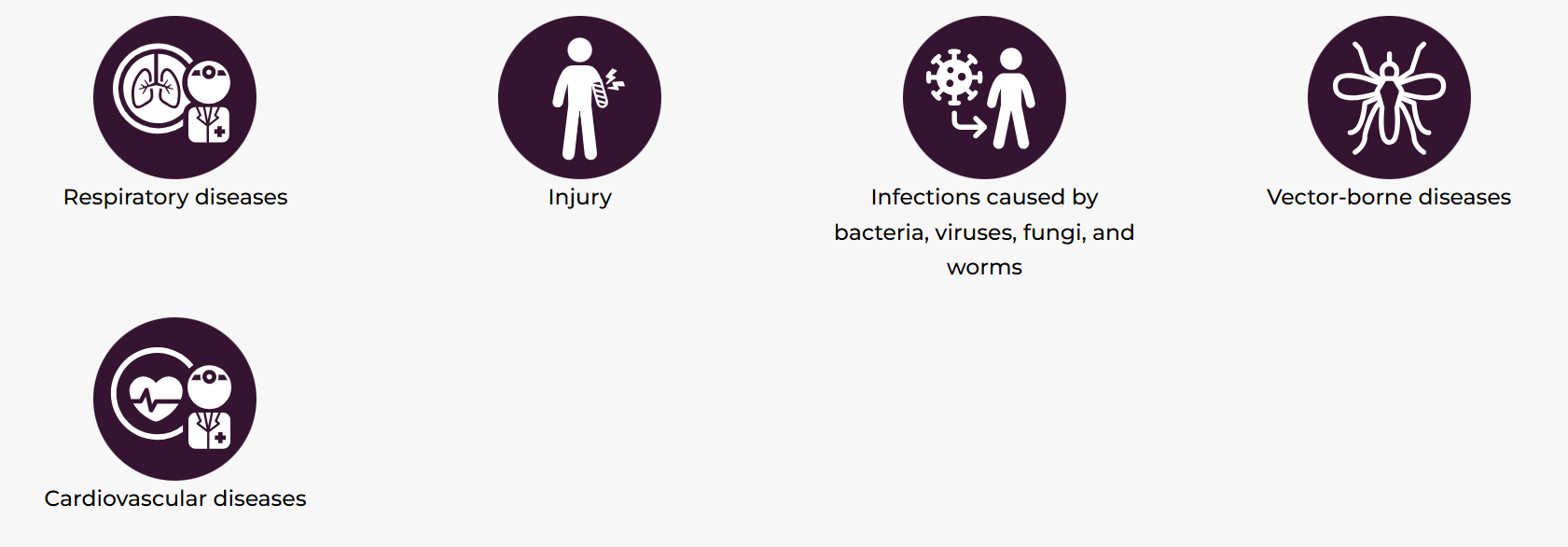 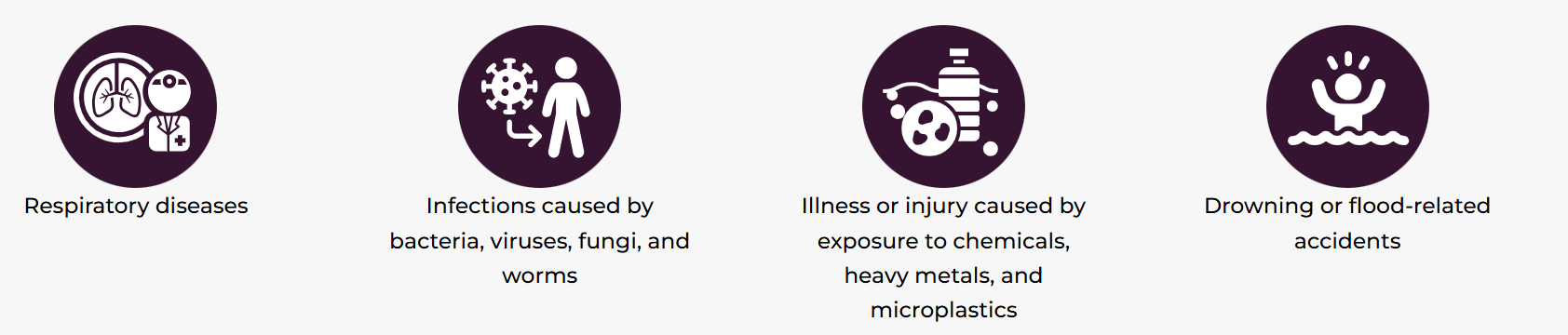 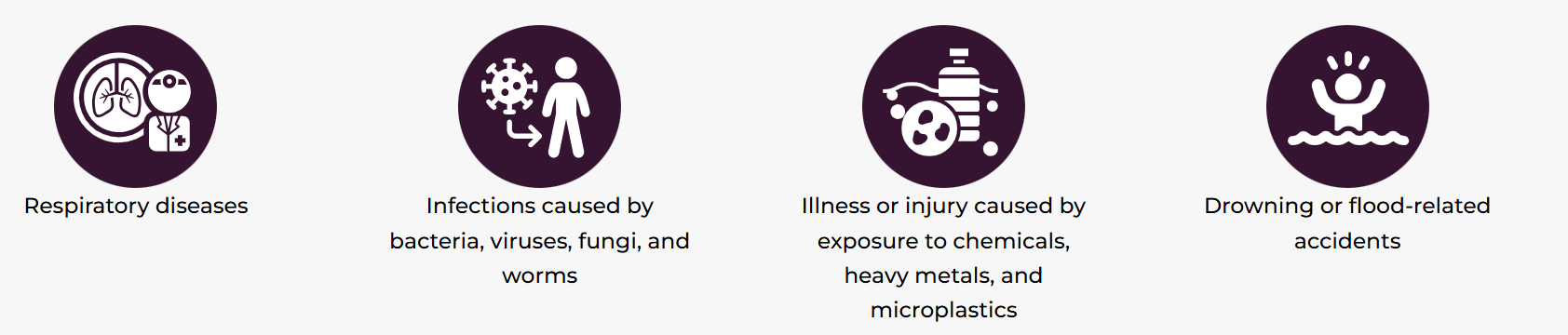 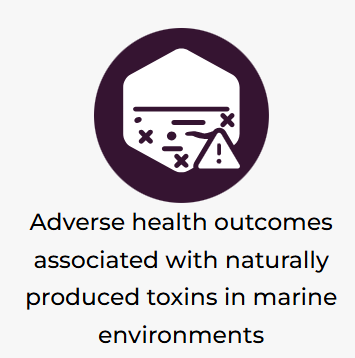 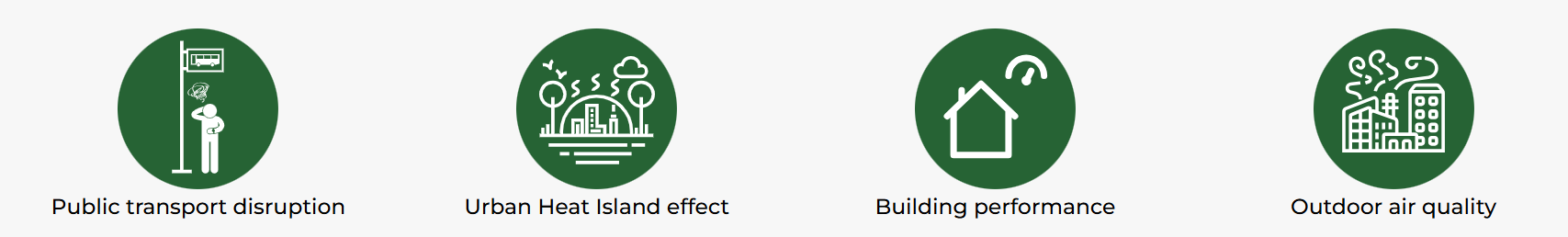 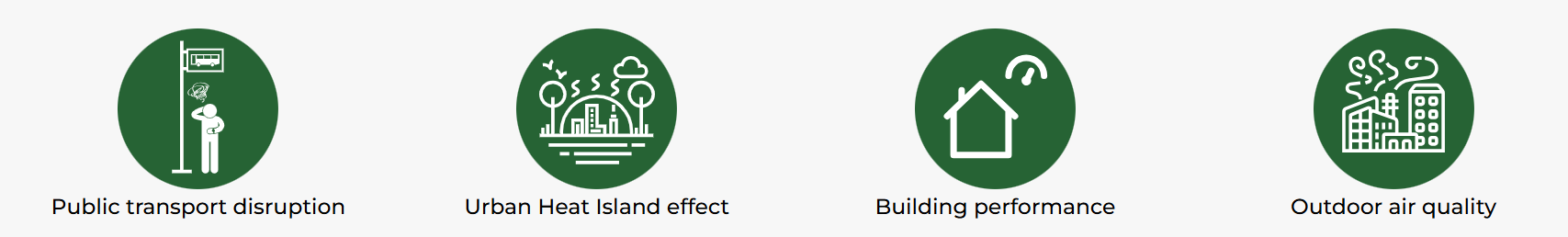 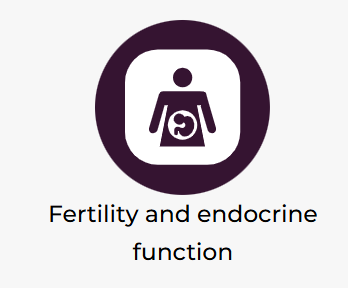 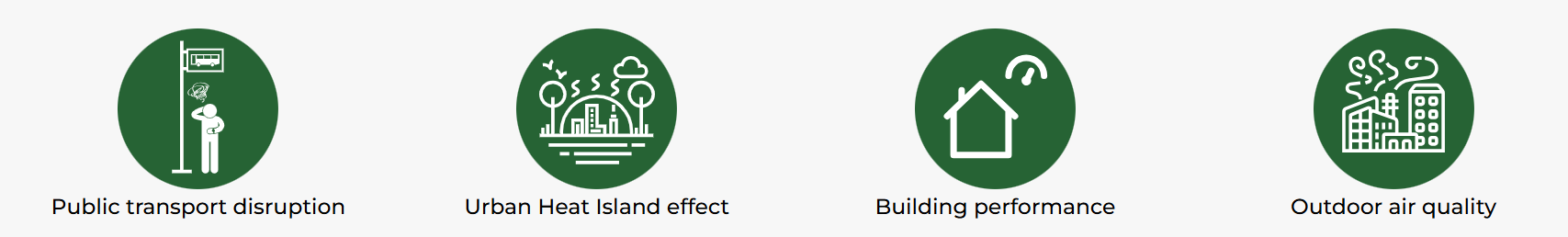 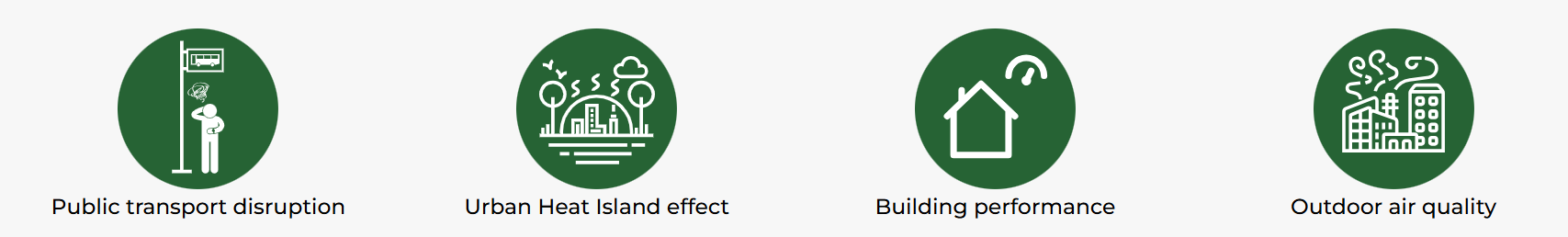 LCAT: Local Climate Adaptation Tool
Potential impacts: Long term 25+ years
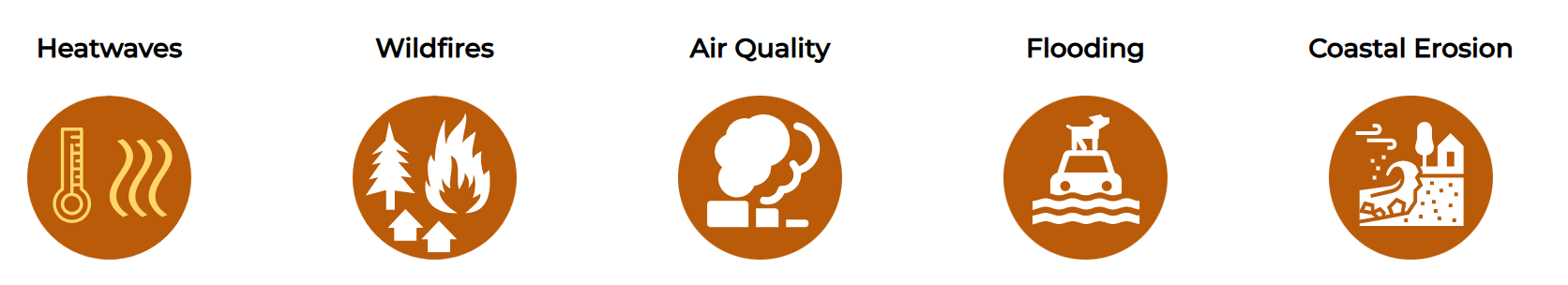 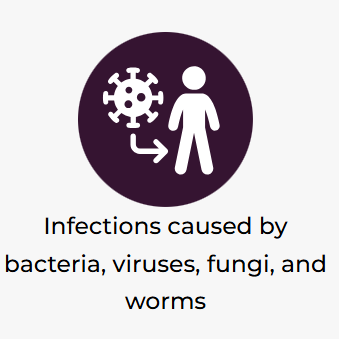 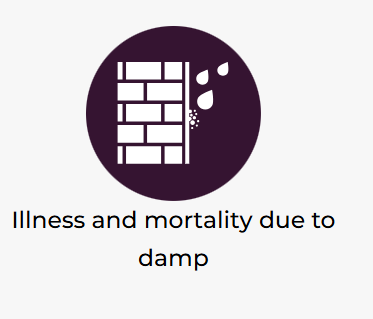 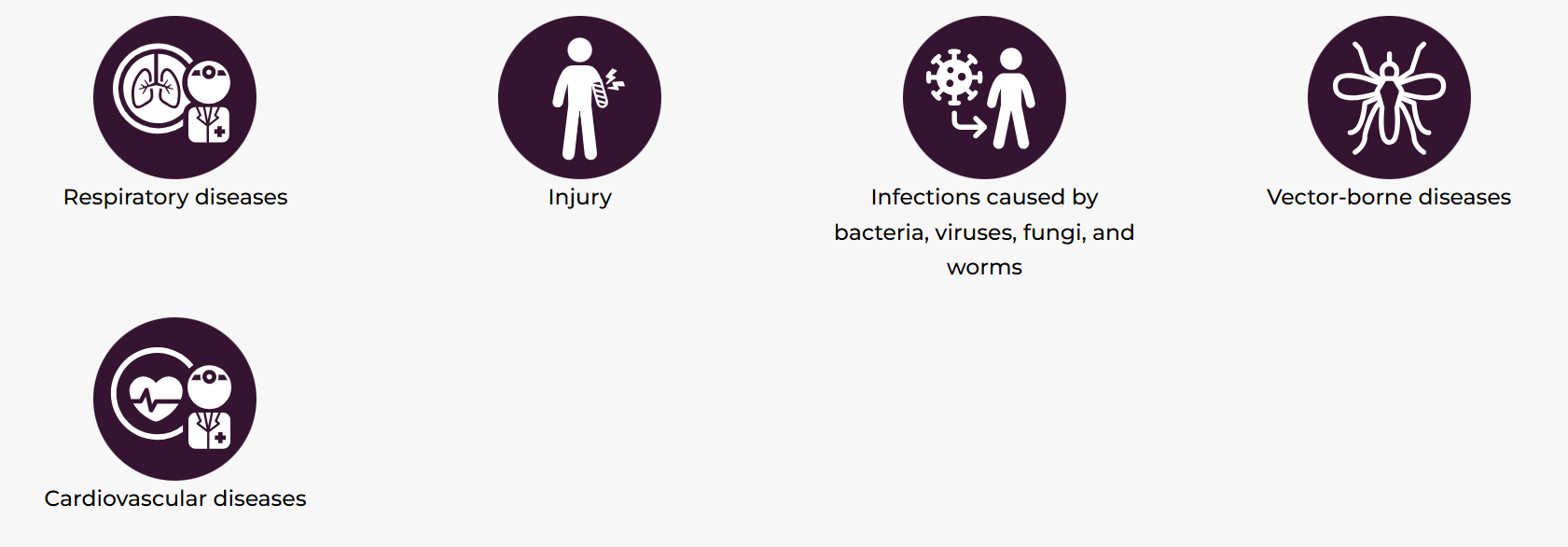 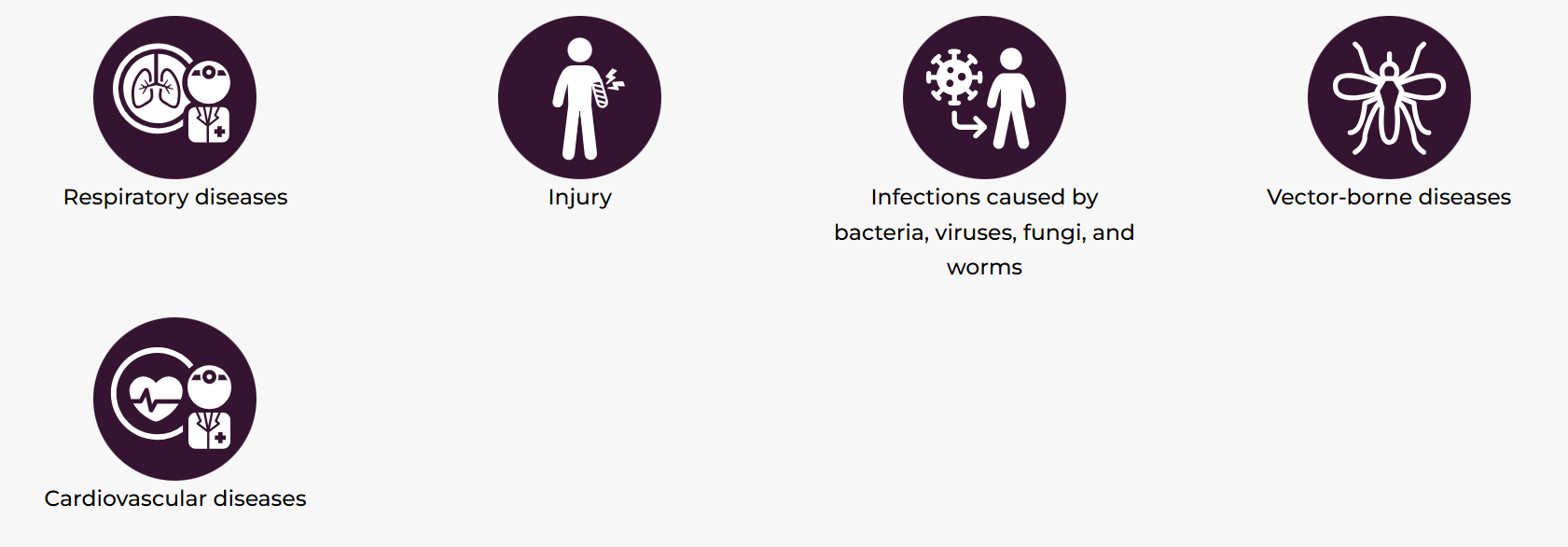 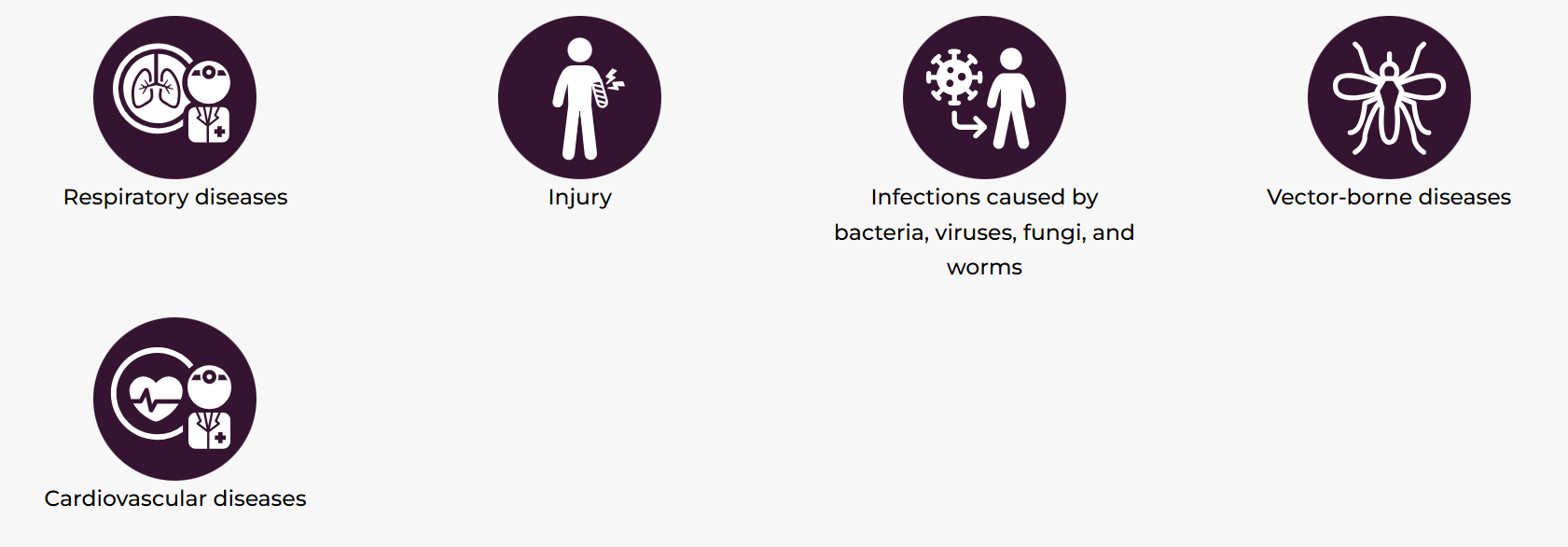 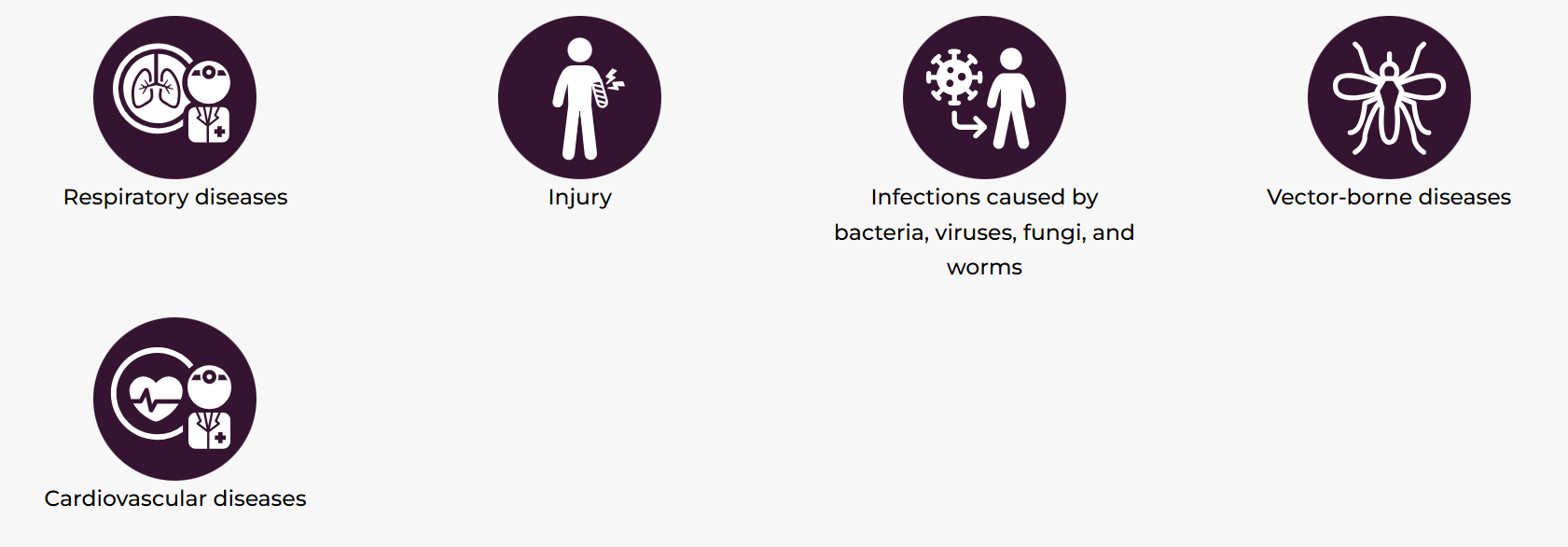 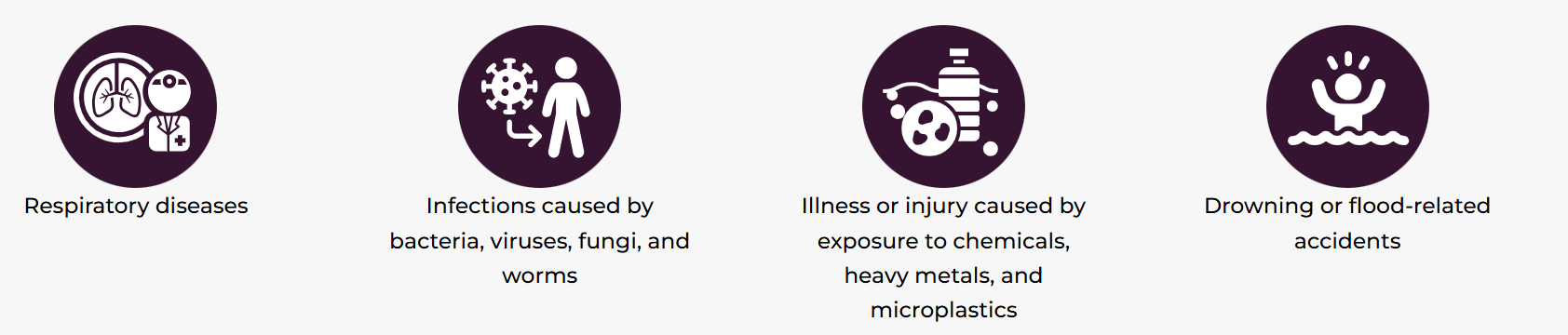 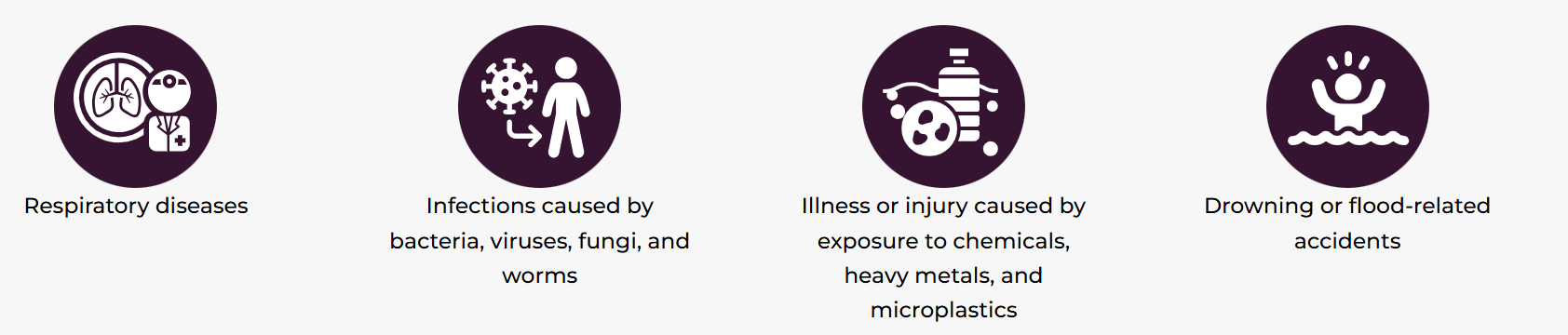 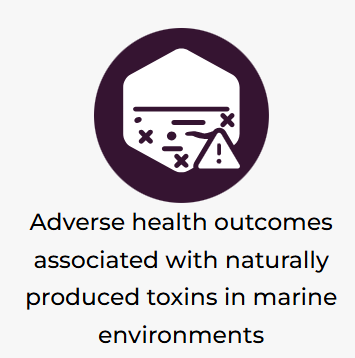 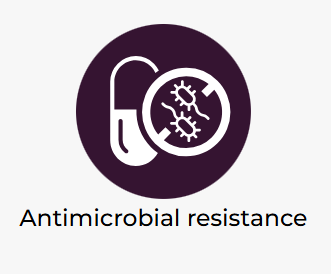 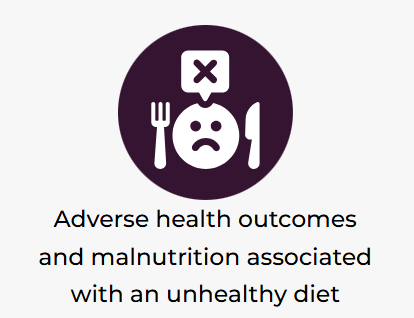 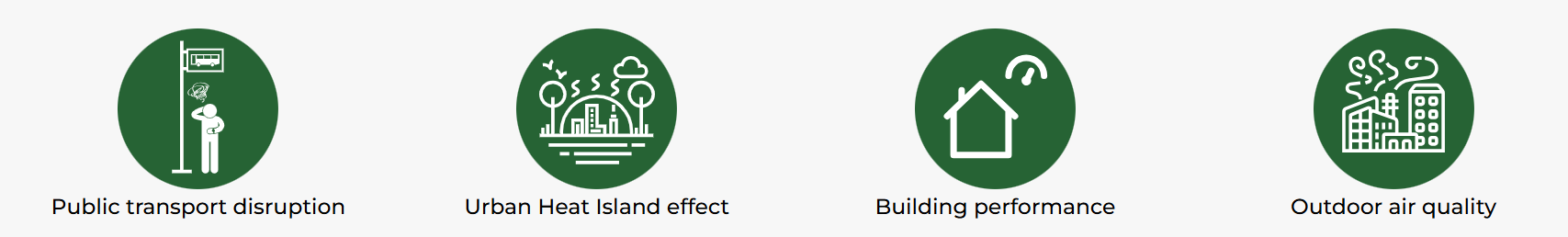 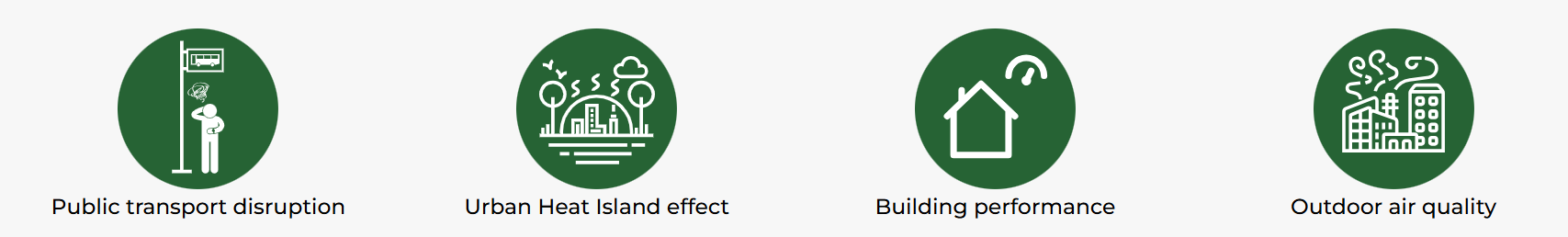 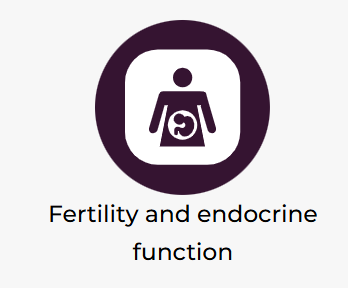 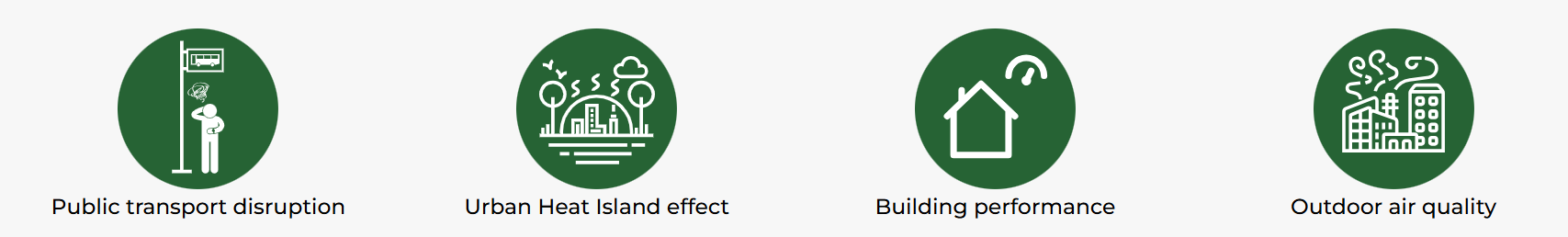 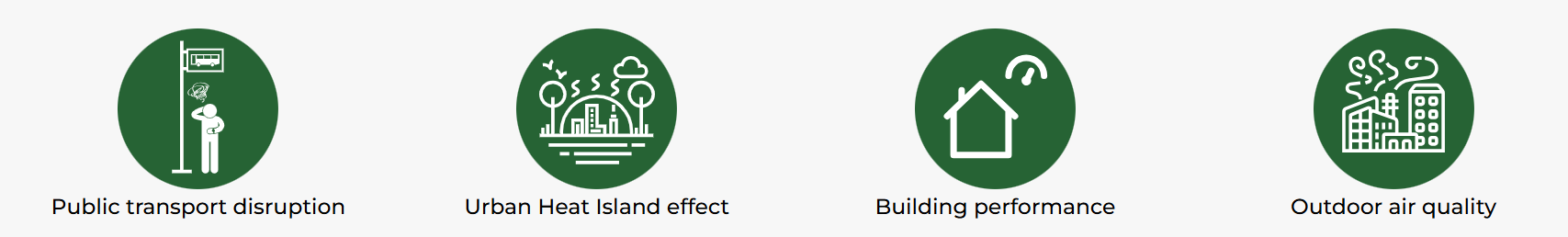 LCAT: Local Climate Adaptation Tool
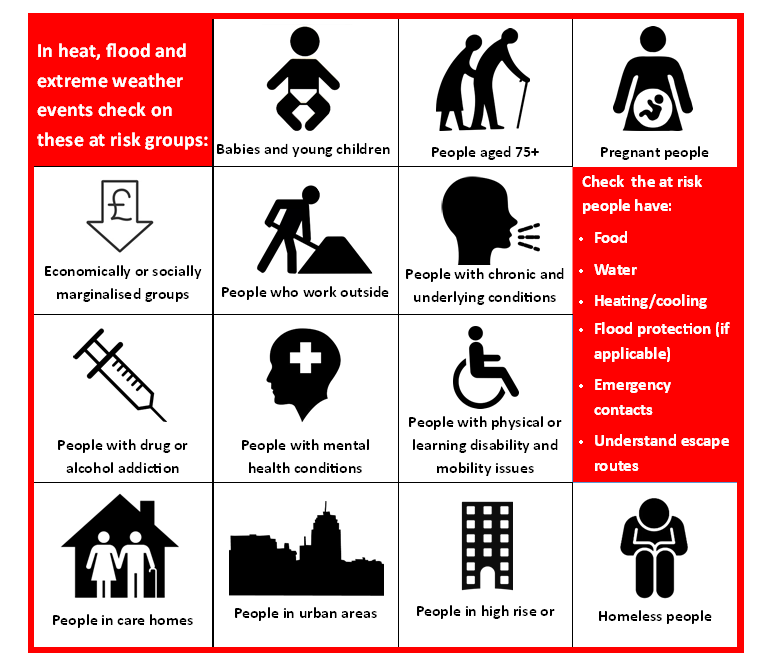 Vulnerable groups
ALL OF US